SERVICENOW
KNOWLEDGE
MANAGEMENT
FUNDAMENTALS
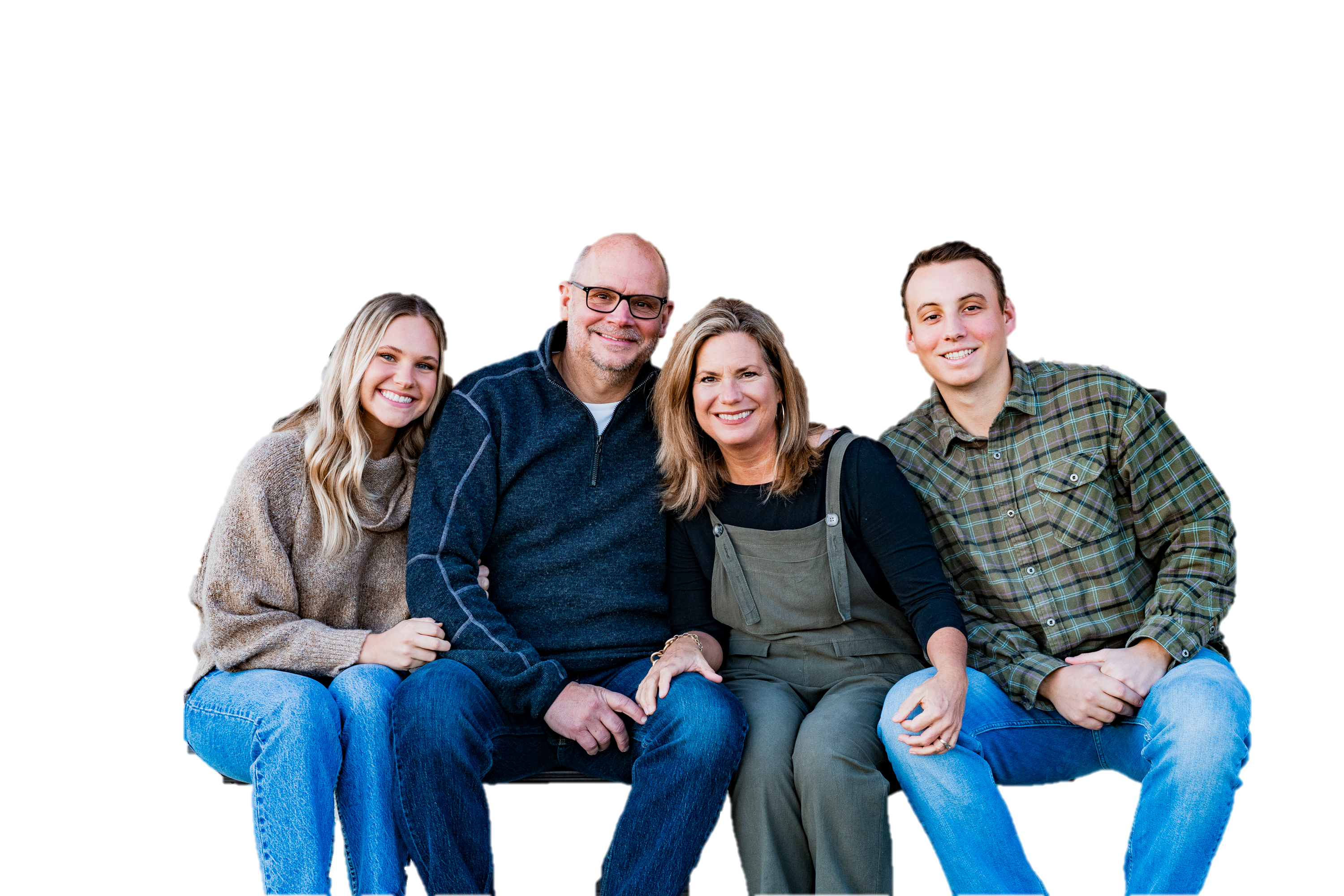 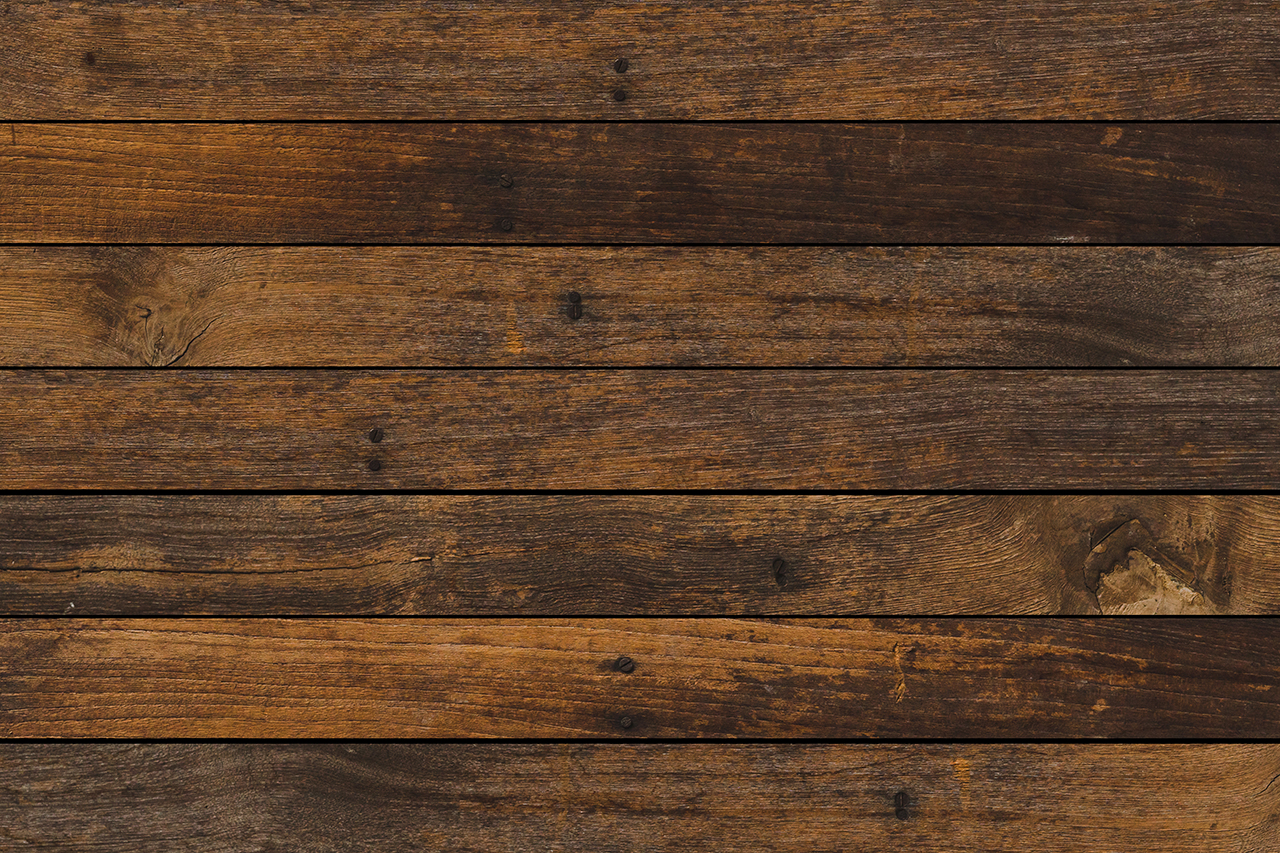 You’re going to learn:
All you need to know about Knowledge Management in SN to pass the CSA exam
The underlying platform database tables supporting Knowledge Management
How to create, manage, and use:
Knowledge Bases
Knowledge Categories
Knowledge Articles
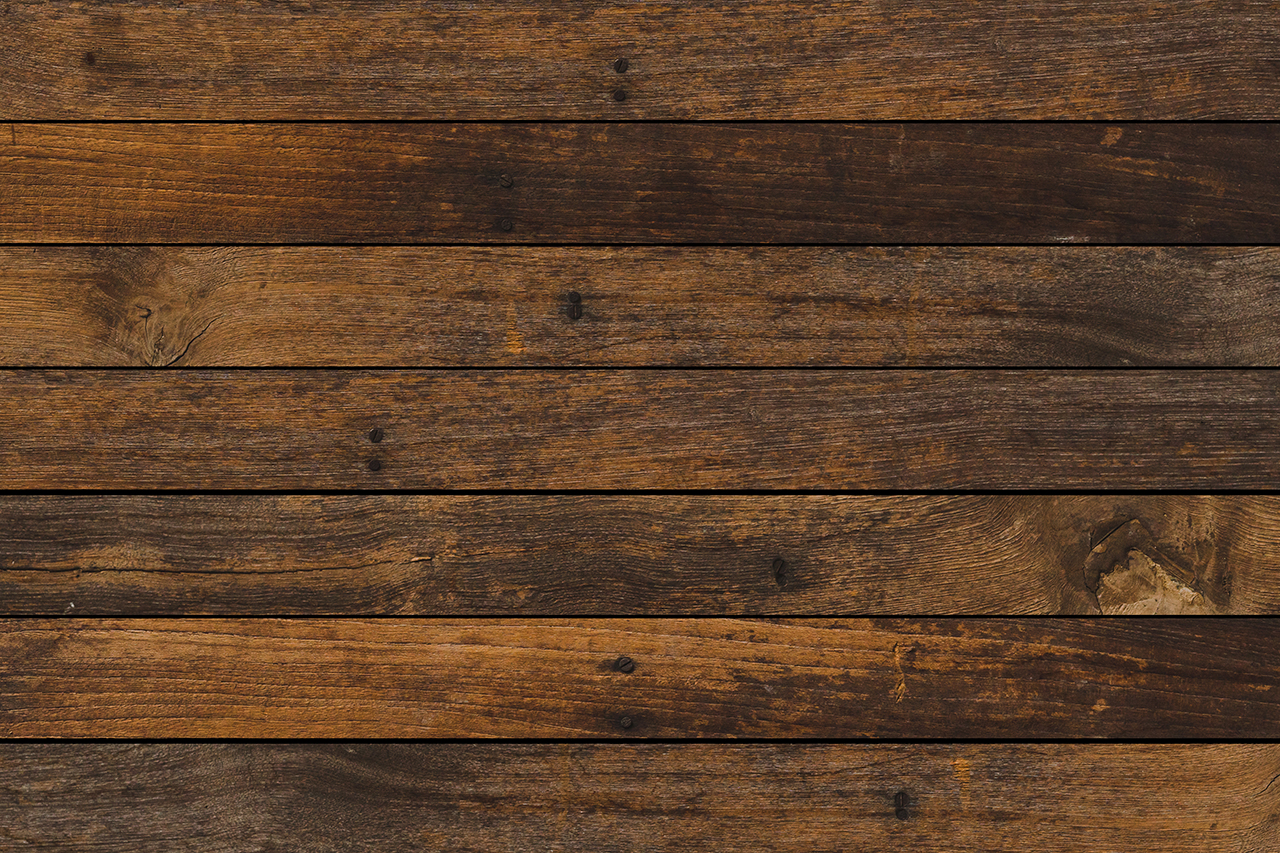 Jeff Thies - jtt0340@gmail.com
Software Developer (30 years)
DOS, Fortran, COBOL, PowerBuilder, C, C++, C#, Perl, SQL, Java, Cold Fusion, PHP, RUBY, HTML, CSS, JavaScript, Python, XML
ServiceNow – IT in the cloud
youtube.com/@ServiceNowSimple
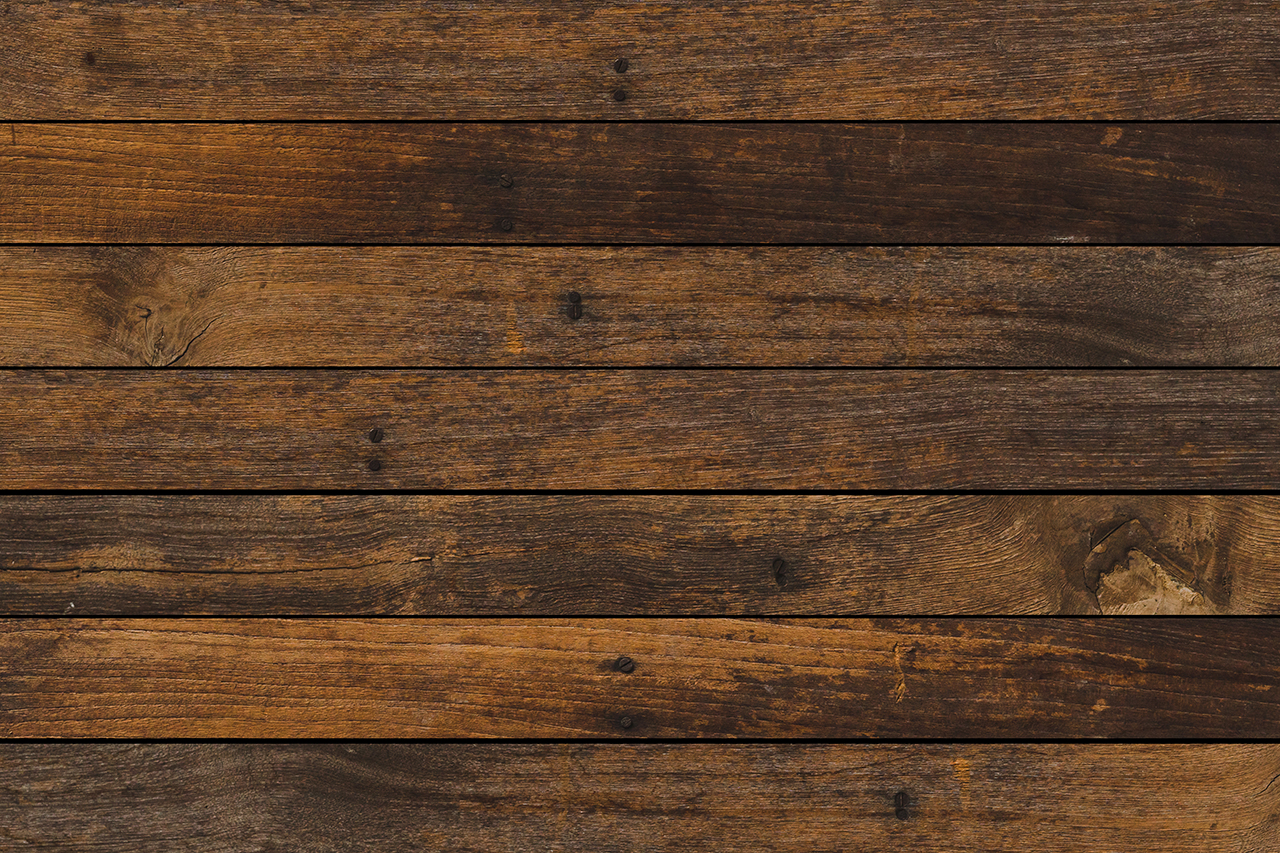 [Speaker Notes: I’m Jeff Thies, and I’ve been a software developer and technical architect for over thirty years.

I’ve worked with lots of different programming languages and technologies in several mid to large size companies, most recently spending all my time working with ServiceNow as a developer and administrator.

I believe that learning about IT and software development should be fun and that we tend to over complicate things.  The best solution is usually the simplest one.  

That’s why I’ve created the YouTube channel ServiceNowSimple, where I’ve taught thousands of people all about ServiceNow with a focus on keeping things as simple as possible.

If you’re new here, make sure to subscribe as I’m publishing new videos all the time.

And now, let’s jump into this video’s topic, xyz.]
What is Knowledge Management?
Knowledge Management is an application in servicenow that provides functionality for publishing useful information and making it available to the right people at the right time.
Knowledge Management Data Model
Knowledge Base 
[kb_knowledge_base]
Workflow
[wf_workflow]
Publish/Retire
Knowledge Category 
[kb_category]
Feedback
Knowledge
[kb_knowledge]
Knowledge Feedback
[kb_feedback]
Subcategory
Feedback
Knowledge Management Data Model
Knowledge Base 
[kb_knowledge_base]
Workflow
[wf_workflow]
Publish/Retire
Knowledge Category 
[kb_category]
Feedback
Knowledge
[kb_knowledge]
Knowledge Feedback
[kb_feedback]
Subcategory
Feedback
When you create a new Knowledge Base in ServiceNow, you are inserting a record into the Knowledge Base [kb_knowledge_base] table.
Knowledge Base 
[kb_knowledge_base]
INSERT
Procedure
There are several methods of creating knowledge basis.
Navigate to Knowledge > Administration > Knowledge Bases and click the          icon
Enter kb_knowledge_base.list in the appnav filter to list all records
Click the          icon
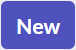 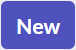 Knowledge Management Data Model
Knowledge Base 
[kb_knowledge_base]
Workflow
[wf_workflow]
Publish/Retire
Knowledge Category 
[kb_category]
Feedback
Knowledge
[kb_knowledge]
Knowledge Feedback
[kb_feedback]
Subcategory
Feedback
When you create a new Knowledge Category in ServiceNow, you are inserting a record into the Knowledge Category [kb_category] table.
Knowledge Category 
[kb_category]
INSERT
Procedure
Navigate to Knowledge > Administration > Knowledge Bases 
Open the Knowledge Base where you want to create the category
Access the Knowledge Categories related list
Click the          icon
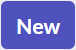 Knowledge Management Data Model
Knowledge Base 
[kb_knowledge_base]
Workflow
[wf_workflow]
Publish/Retire
Knowledge Category 
[kb_category]
Feedback
Knowledge
[kb_knowledge]
Knowledge Feedback
[kb_feedback]
Subcategory
Feedback
When you create a new Knowledge Article in ServiceNow, you are inserting a record into the Knowledge [kb_knowledge] table.
Knowledge 
[kb_knowledge]
INSERT
Procedure
There are several methods of creating knowledge articles.
Navigate to Self-Service > Knowledge and click the                            icon
Navigate to Knowledge > Articles > Create New
Enter kb_knowledge.list in the appnav filter to list all records
Click the            icon
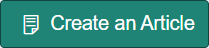 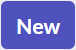 When you create a new Knowledge Article in ServiceNow, you are inserting a record into the Knowledge [kb_knowledge] table.
Knowledge 
[kb_knowledge]
INSERT
Procedure
There are several methods of creating knowledge articles.
From a Case or Incident via the Knowledge - Centered Service (KCS)
Allows agents and task-resolvers to create articles directly from cases or incidents as a result of resolution activities
Import from Microsoft Word
Knowledge > Articles > Import Articles
Knowledge Management Data Model
Knowledge Base 
[kb_knowledge_base]
Workflow
[wf_workflow]
Publish/Retire
Knowledge Category 
[kb_category]
Feedback
Knowledge
[kb_knowledge]
Knowledge Feedback
[kb_feedback]
Subcategory
Feedback
As users interact with articles by commenting, rating, and voting, records are inserted into the Knowledge Feedback [kb_feedback] table.
Knowledge Feedback 
[kb_feedback]
INSERT
Procedure
There are several methods of providing knowledge feedback.
Enter comments and click the                 icon
Enter a star rating via the                   icons
Enter a Helpfulness vote via the                 icons
Flag the article for update by clicking the                  icon
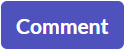 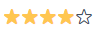 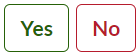 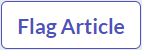